“PRESERVATION DOMAIN”

Data Stewardship Interest Group
  WGISS-43 Meeting – NASA, Annapolis, MD, USA 
03–06 April, 2017

Mirko Albani, European Space Agency
ESA UNCLASSIFIED – For Official Use
Background and Purpose
WGISS accomplishes its Data Preservation and Curation efforts through the Data Stewardship Interest Group (DSIG)

Purpose of the activities:
Enable the sharing of agency investigations, developments, experiences and lessons learned relating to EO data stewardship
Draft common cross-agency best practices or guidelines of data stewardship for possible adoption by WGISS
Sponsor technical exchanges and the conduction of Joint Activities and/or Pilot Projects on specific data stewardship topics
Establish and maintain a CEOS “Data Purge Alert” service
Contributing to GEO and Standardization activities
ESA UNCLASSIFIED – For Official Use
DSIG sessions during this meeting
Overview and Updates 

CEOS Core Document Status

DMP IG as a Maturity Matrix 

Session: Report on Agencies Stewardship Activities
Long Term Archive: Infrastructure & Processes
Transcription Chains
ESA UNCLASSIFIED – For Official Use
[Speaker Notes: In questa presentazione vuoi mettere anche quella fatta al WG sulla ministeriale per programma nuovo?]
Feedback from GEO
ESA UNCLASSIFIED – For Official Use
[Speaker Notes: HAI ALTRI INPUT????]
GEOSS EVOLVE Initiative: WP3 - Data Management Principles
Objectives
Demonstrate implementation of DMP with selected initiatives/flagships 
Revise implementation guidelines based on lesson learned 
Develop and evolve training material 

2017 Proposed WP Activities
Propose topics, learning outcomes, and opportunities for DMP training.
Identify additional flagships for demonstrating the DMP Implementation Guidelines (IG) and how existing flagships can implement DMPs.
Identify criteria & process for DMP branding of archives implementing DMP IG.

2017 Proposed WP Deliverables
Update “DMP Implementation Guidelines process document” to include training and workshops for data providers, flagships, initiatives, community activities.
Interaction with GEO Data Providers on DMPs implementation (Florence)
ESA UNCLASSIFIED – For Official Use
Purge Alert Procedure
ESA UNCLASSIFIED – For Official Use
[Speaker Notes: HAI ALTRI INPUT????]
Data Purge Alert Procedure
Objective: preventing, or at least minimizing, the loss of EO space data.	http://ceos.org/ourwork/workinggroups/wgiss/preservation/data-	purge-alert/ “USGS Landsat MSS & TM Film” Purge Alert published in December 2016 on the CEOS web site		http://ceos.org/ and http://ceos.org/ourwork/	workinggroups/wgiss/preservation/data-purge-alert/No expression of interest received from CEOS agencies	 Feedback will be provided to USGS
ESA UNCLASSIFIED – For Official Use
Data Stewardship Related Conferences
ESA UNCLASSIFIED – For Official Use
BIG DATA from Space (BiDS)
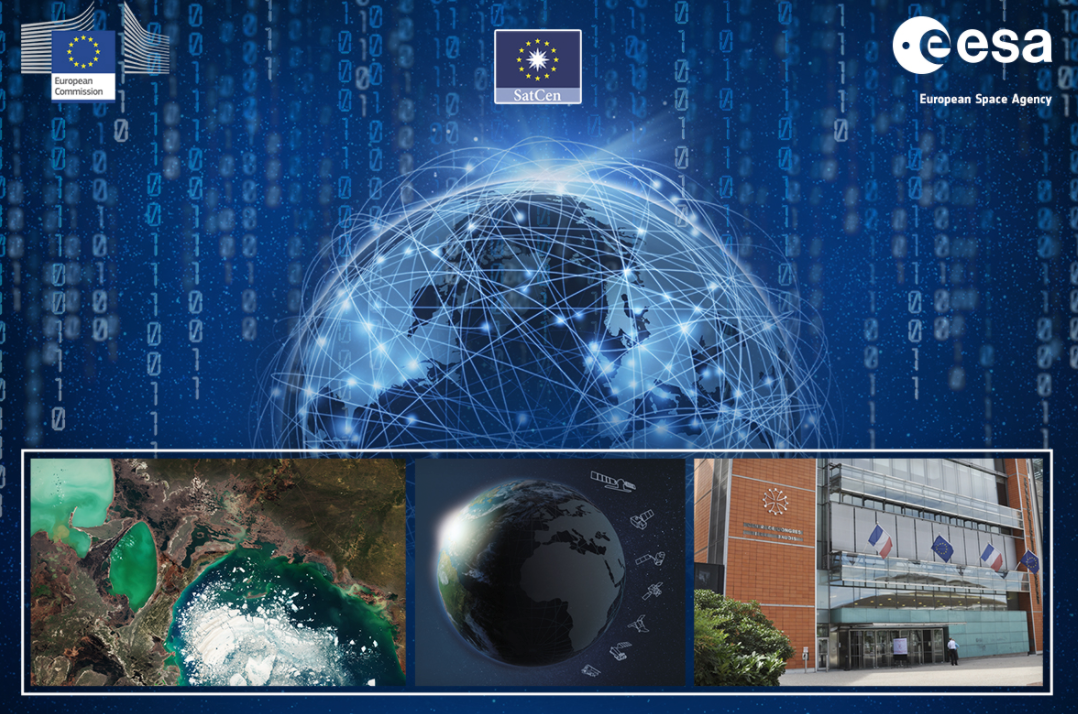 2017 Conference on Big Data from Space (BiDS'17) Research, Technology and Innovation28-30 November 2017Centre de Congrès Pierre Baudis, Toulouse, France 
Jointly organised by ESA, SatCen, JRCand hosted by CNES 

http://www.bigdatafromspace2017.org/
Special session on Data Preservation and Valorisation:
Need to submit 10-12 abstracts and papers. Due Date: 31 July 2017
WGISS members kindly invited to submit and participate
ESA UNCLASSIFIED – For Official Use
PV 2017 Conference
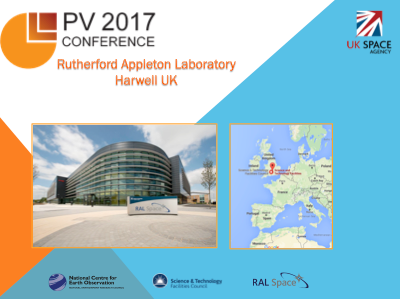 Venue: Harwell Campus (UK), hosted by RAL

Postponed to 15-17th May 2018 as too close to BiDS.
PV and BiDS committees will discuss in 2017 possible joint planning of future conferences (e.g. "sister conferences having a presence at each conference" with BiDs addressing Space data and PV becoming PV for Science Archives; Both go onto 2 yearly cycles on alternate years).
ESA UNCLASSIFIED – For Official Use
DSIG Actions Management
ESA UNCLASSIFIED – For Official Use
WGISS-42-15
DSIG team to consider developing a video on the value of WGISS Data Preservation activities for the Faces of CEOS series.
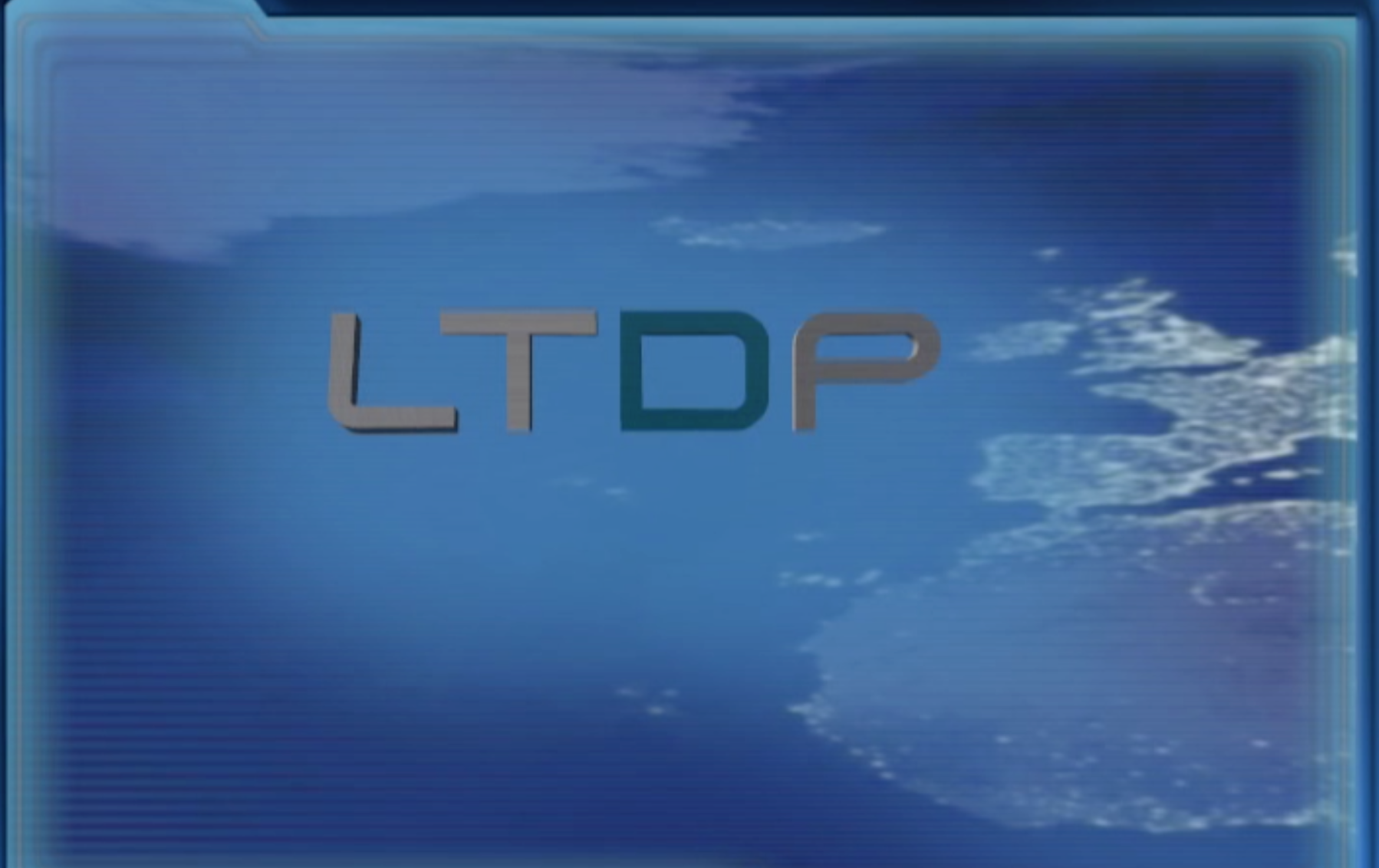 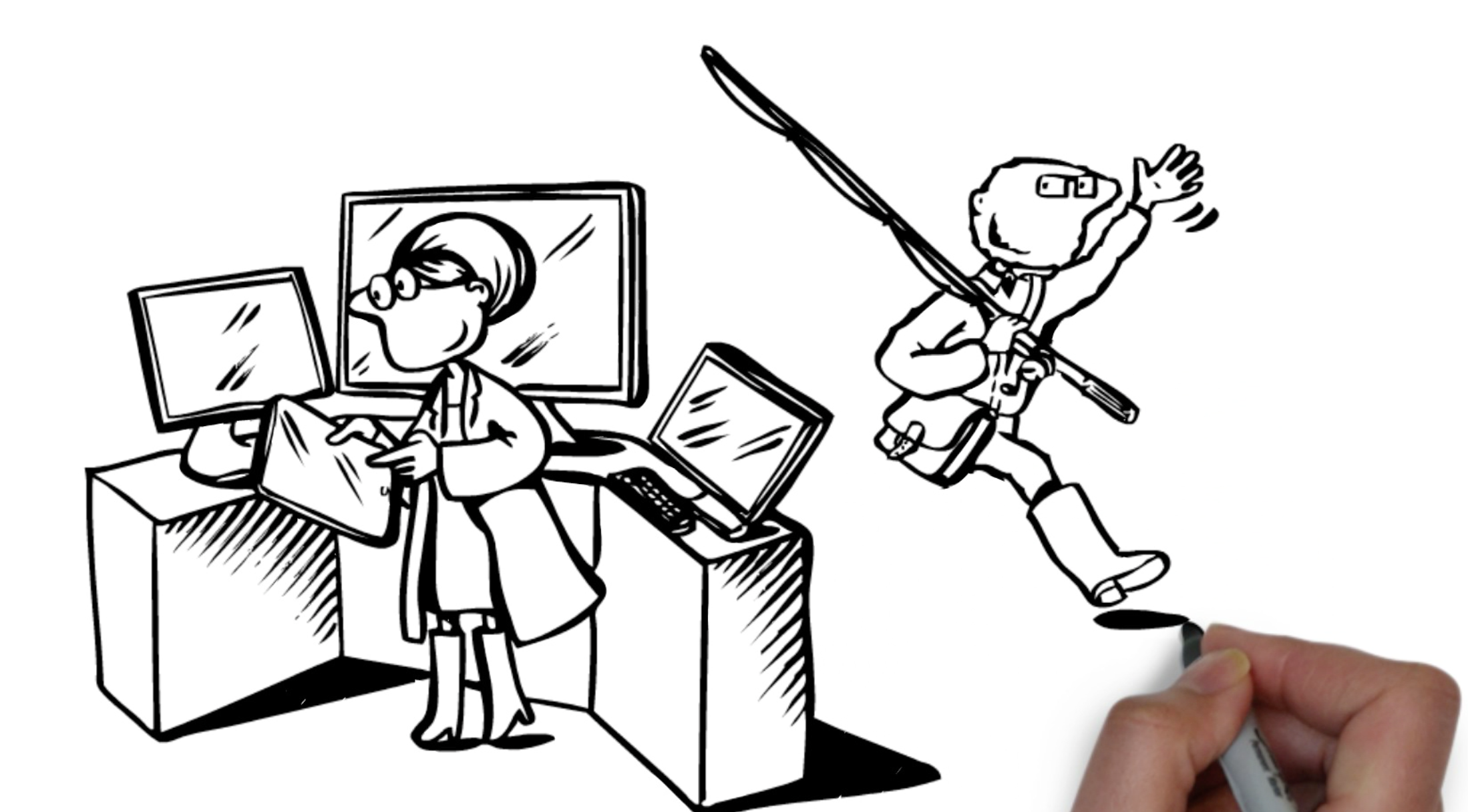 LTDP Standard Video
LTDP Scribble Video
Discussion and Way Forward: style, storyboard, schedule
ESA UNCLASSIFIED – For Official Use
WGISS-42-17
DSIG team to identify what is available in the DIF and ISO for landing pages; 
Persistent Identifiers covered by ISO and DIF standards but no reference to Landing Page


Review what is recommended/required by NASA, ISRO and DLR for landing pages and make recommendations. 
Recommendations implemented in the final circulated version of the Persistent Identifiers Best Practice.

ACTION CLOSED
ESA UNCLASSIFIED – For Official Use
WGISS-42-16
Mirko Albani and Dawn Lowe to check with CCSDS and ISO on the status of the development of a standard for data preservation.
NEXT SLIDES
ESA UNCLASSIFIED – For Official Use
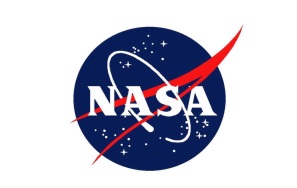 Data Preservation and ISO Standard - Status
H. K. “Rama” Ramapriyan
Science Systems and Applications, Inc. & 
NASA Goddard Space Flight Center

CEOS –WGISS Meeting
April 6, 2017
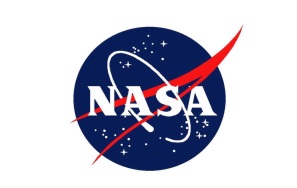 Motivation
Information from remote sensing missions (airborne and spaceborne) is proliferating in the world
Data from such measurements are a valuable resource that must be preserved for the benefit of future generations
Near-term: Mission data in active use for scientific research - important to provide easy access to the data and services 
Longer-term: Focus of research community shifts toward new missions and observations - essential to preserve the previous missions’ data and associated information
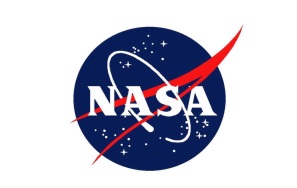 Motivation
Motivation
Preservation will enable new users in the future to: 
understand how data were used for deriving information, knowledge and policy recommendations 
“repeat the experiment” to ascertain validity and possible limitations of conclusions reached in the past and to provide confidence in long-term trends that depended on data from multiple missions.
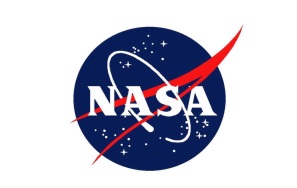 Motivation
Motivation
To ensure preservation of complete content necessary for understanding and reusing the data and derived digital products from today’s missions, it is necessary to develop a specification of such preservation content. 
Existing standards address archiving and preservation in general
No existing international standards or specifications today to address what content should be preserved.
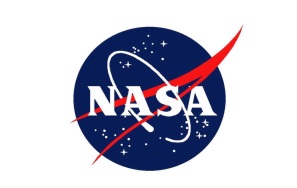 Related Standards – in place
ISO 14721:2012 - Space data and information transfer systems – Open archival information system (OAIS) – Reference model (conceptual framework for archival)
ISO 16363:2012 - Space data and information transfer systems -- Audit and certification of trustworthy digital repositories 
ISO 16919:2014 - Space data and information transfer systems -- Requirements for bodies providing audit and certification of candidate trustworthy digital repositories
ISO 19115-1:2014 - Geographic information -- Metadata -- Part 1: Fundamentals
ISO 19115-2:2009 - Geographic information -- Metadata -- Part 2: Extensions for imagery and gridded data
ISO 19157:2013 - Geographic information -- Data quality
ISO/TS 19157-2 - Geographic information -- Data quality -- Part 2: XML schema implementation
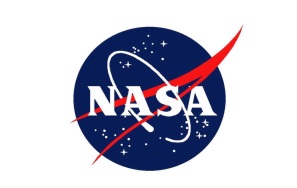 Related Standard – Finalized and Circulated by ISO TC 211 for comment and vote
ISO 19165 - Geographic information -- Preservation of digital data and metadata
considers geographic information preservation in general
Provides a good framework, but not discipline-specific detail
Quote from section 7. 3.1  - “In preserving data, future users need to understand what they are working with (context information) and how the data were created (provenance information). Because most Earth science data involve complex physics and mathematics, the metadata shall include sufficient documentation (or pointers thereto) that provide the derivation of the algorithms used to generate the dataset. Likewise, the metadata shall include pointers to calibration data and ancillary data that were needed to produce the dataset. The specific content items needed to preserve the full provenance and context of the data and associated metadata depend on the needs of the designated community and types of datasets (e.g., maps, remotely sensed data from satellites and airborne instruments, physical samples). Follow-up parts to this standard may be developed detailing content items appropriate to individual disciplines.” 
Ramapriyan served on the team responsible for development of ISO 19165
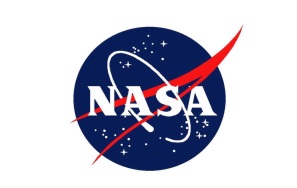 New Work Item Proposal (NWIP) Status
Ramapriyan has submitted NWIP for ISO standard (or technical specification) as extension to ISO 19165
Draft of NWIP was exchanged with Mirko Albani and comments incorporated prior to submission
CEOS LTDP documents and NASA (2011) Earth Science Preservation Content Specification (PCS) shown in NWIP as starting points for developing new standard
Discussed at TC 211 Plenary meeting in Redlands, CA – November 2016; received encouragement to submit
NWIP submitted in January 2017 through US International Committee for Information Technology Standards (INCITS)/L1 (Geographic Information Systems) and is in process by INCITS Executive Committee for submission to TC 211
After submission to TC 211 it will be sent for a vote by participating countries
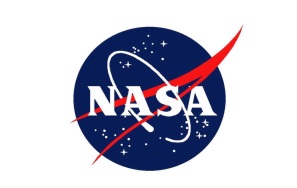 NWIP Voting Process
The following criteria for acceptance must be met before proceeding:
Approval by a simple majority of the voting P-members; 
A commitment to participate actively in the development of the project by at least 5 P-members and nomination of experts
Once approved, “real work” begins – a Project Team is constituted and standard is drafted, reviewed and edited iteratively – expected time to completion is 2 years after approval to proceed